ONLINE MARKETING / 03
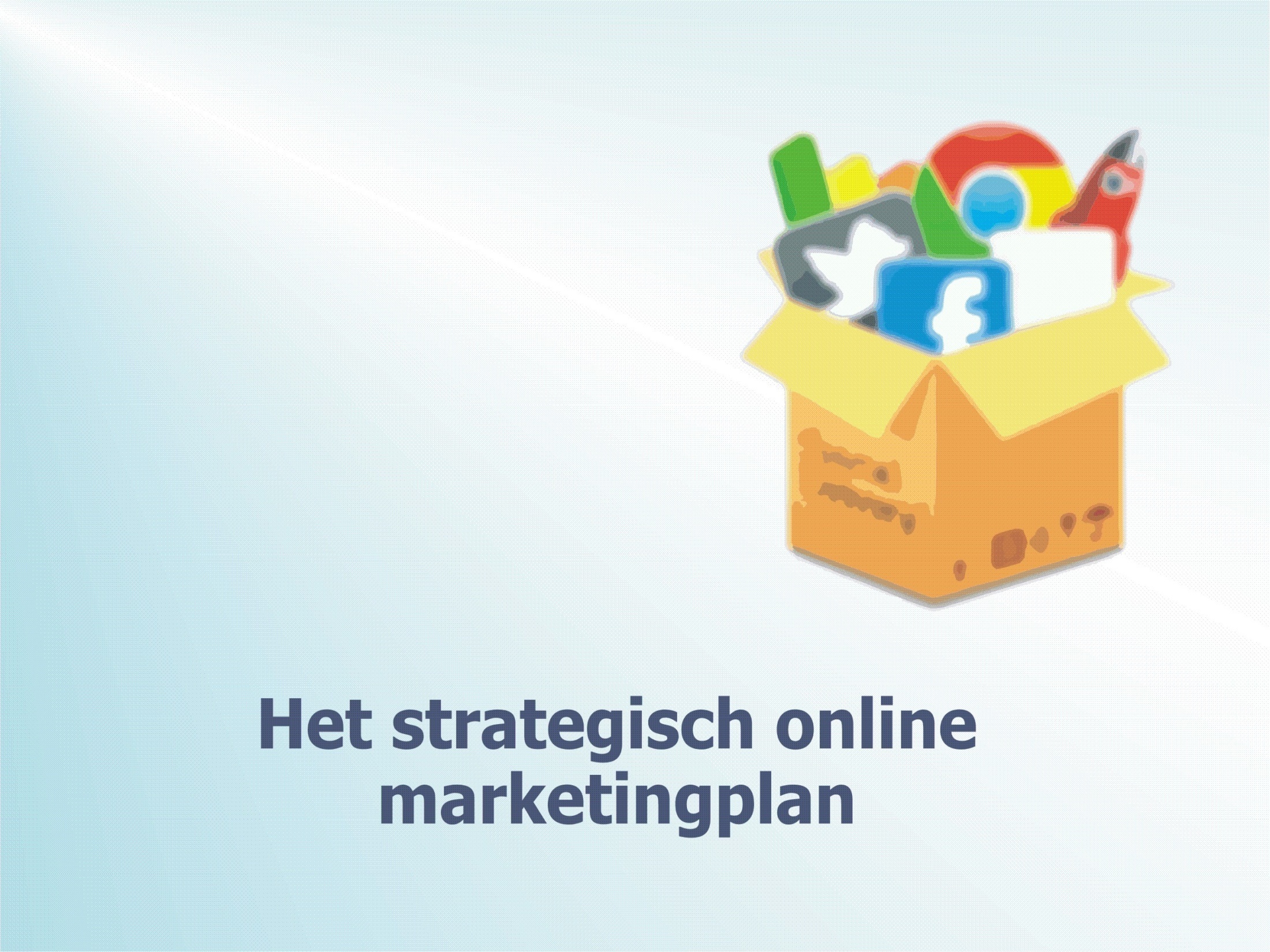 ONLINE MARKETING / 03
Het strategisch online marketingplan
ONLINE MARKETING / 03
Het strategisch online marketingplan
ONLINE MARKETING / 03
Het strategisch online marketingplan
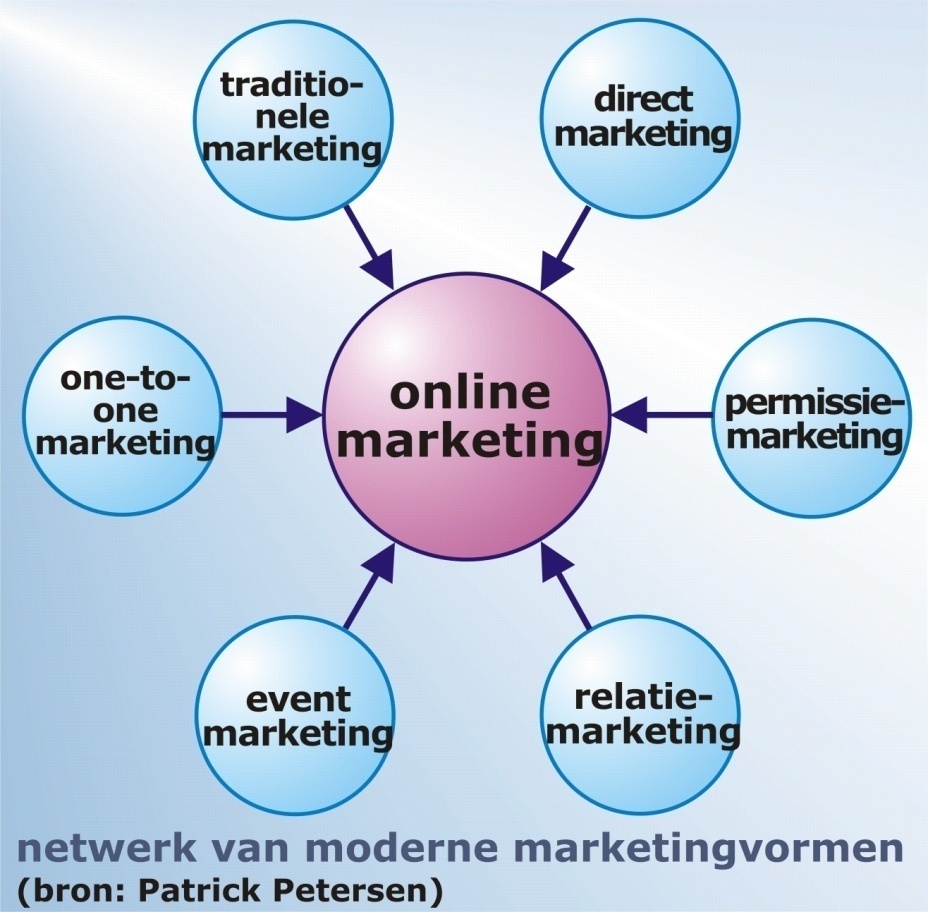 ONLINE MARKETING / 03
Het strategisch online marketingplan
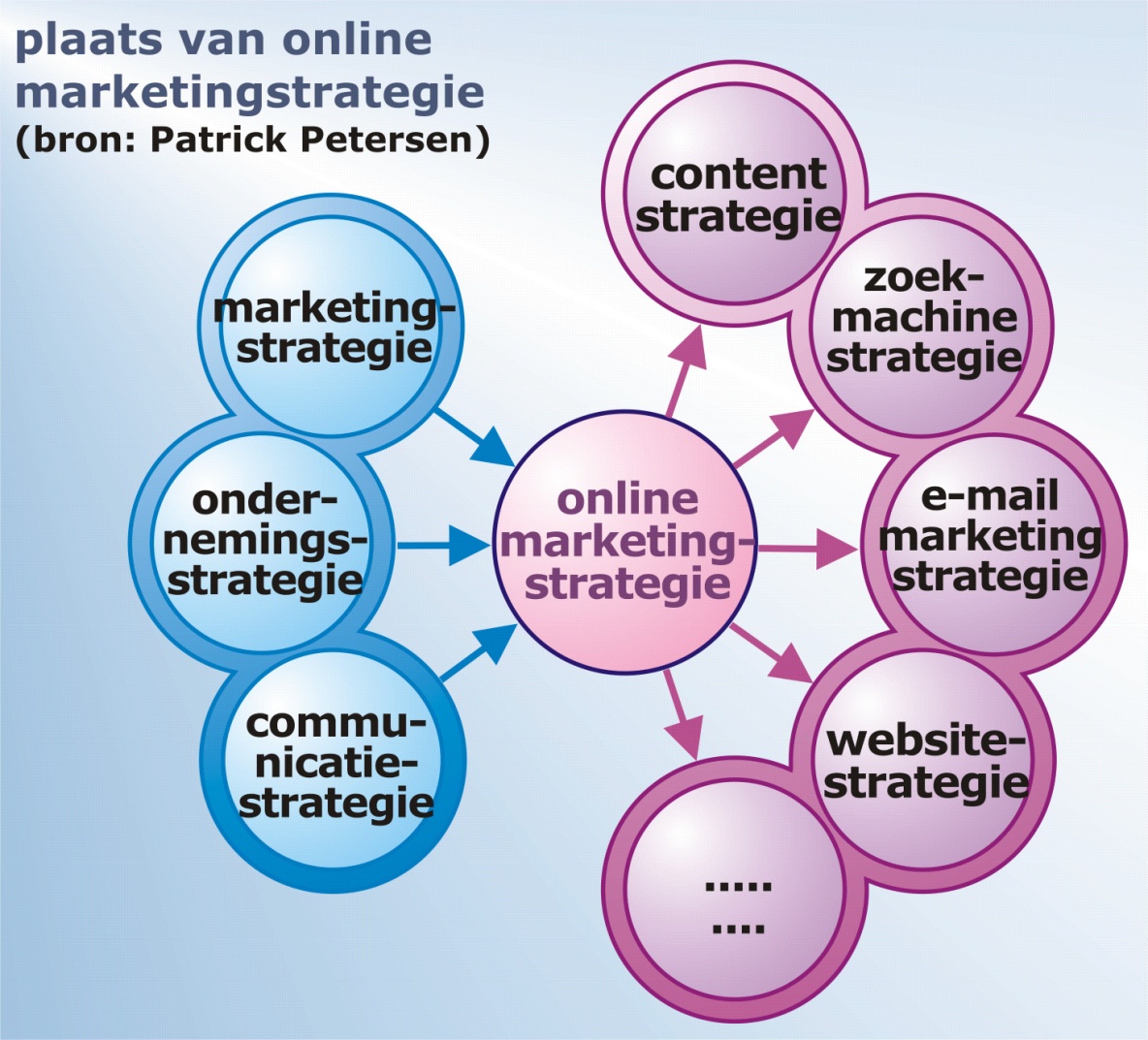 ONLINE MARKETING / 03
Het strategisch online marketingplan
ONLINE MARKETING / 03
Het strategisch online marketingplan
ONLINE MARKETING / 03
Het strategisch online marketingplan
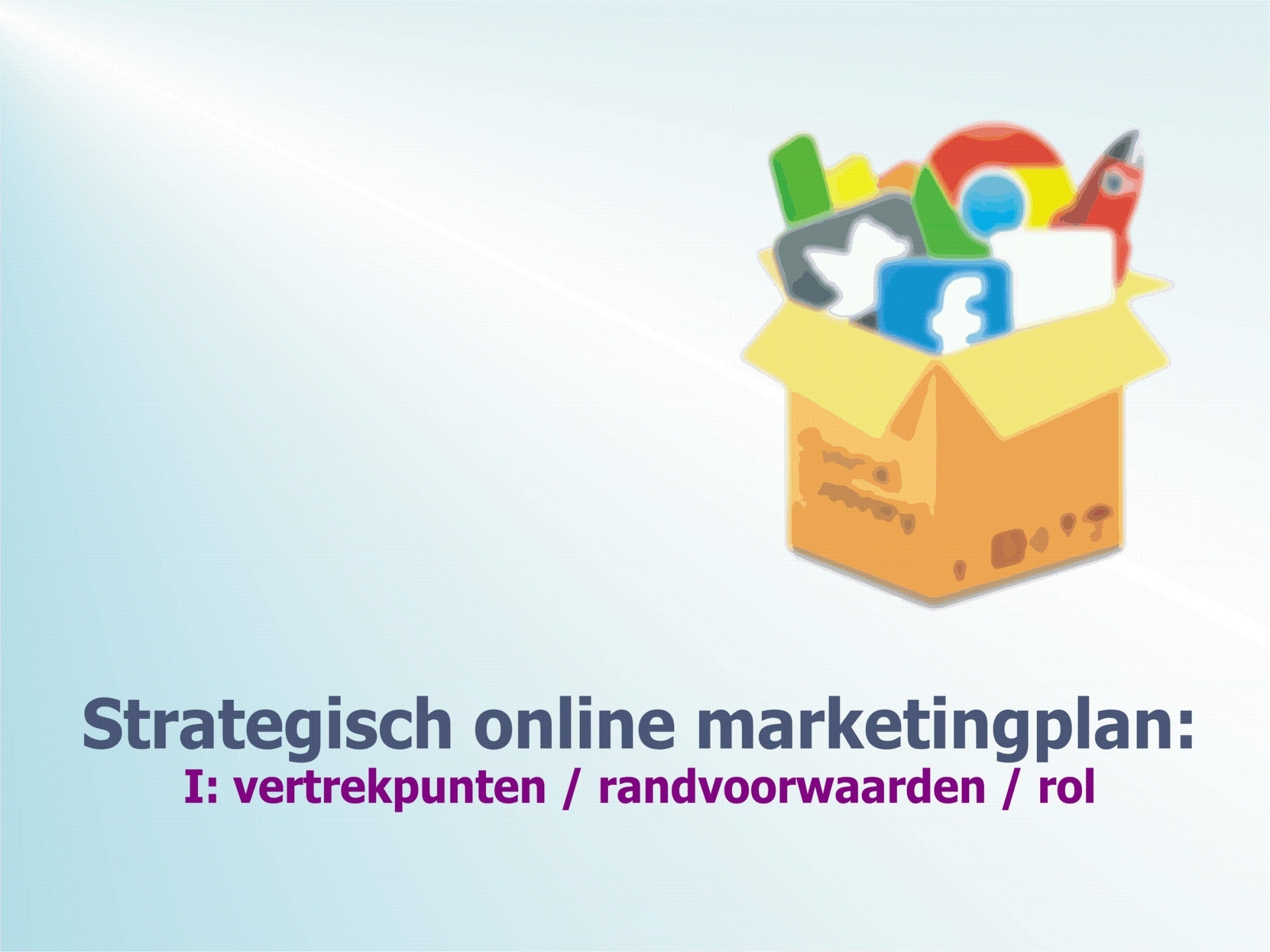 ONLINE MARKETING / 03
Het strategisch online marketingplan
ONLINE MARKETING / 03
Het strategisch online marketingplan
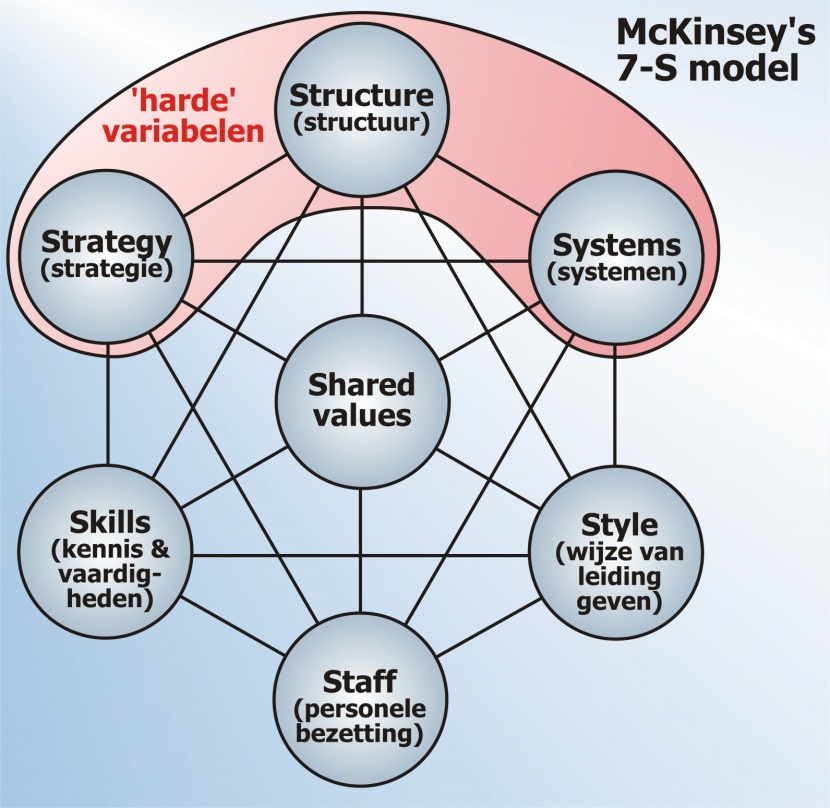 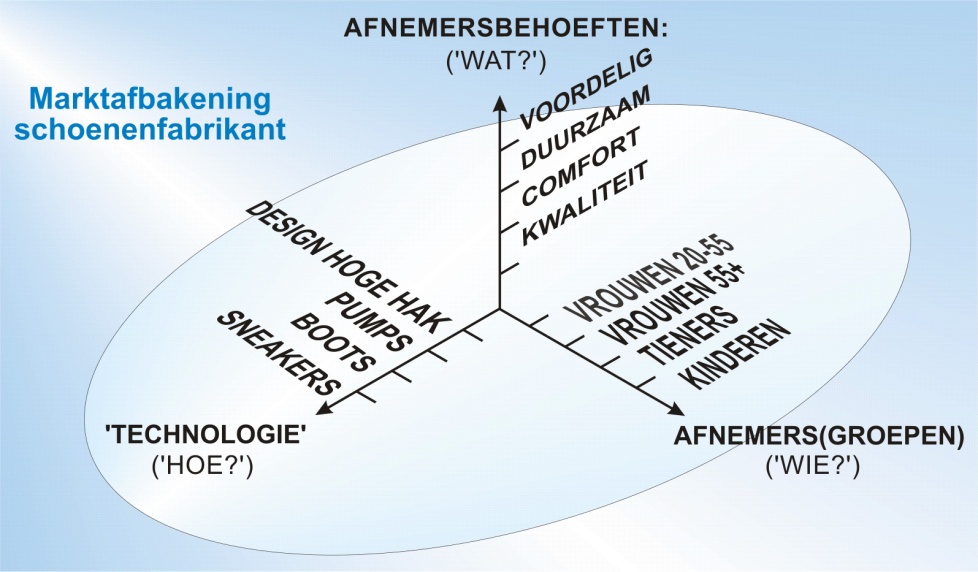 ONLINE MARKETING / 03
Het strategisch online marketingplan
ONLINE MARKETING / 03
Het strategisch online marketingplan
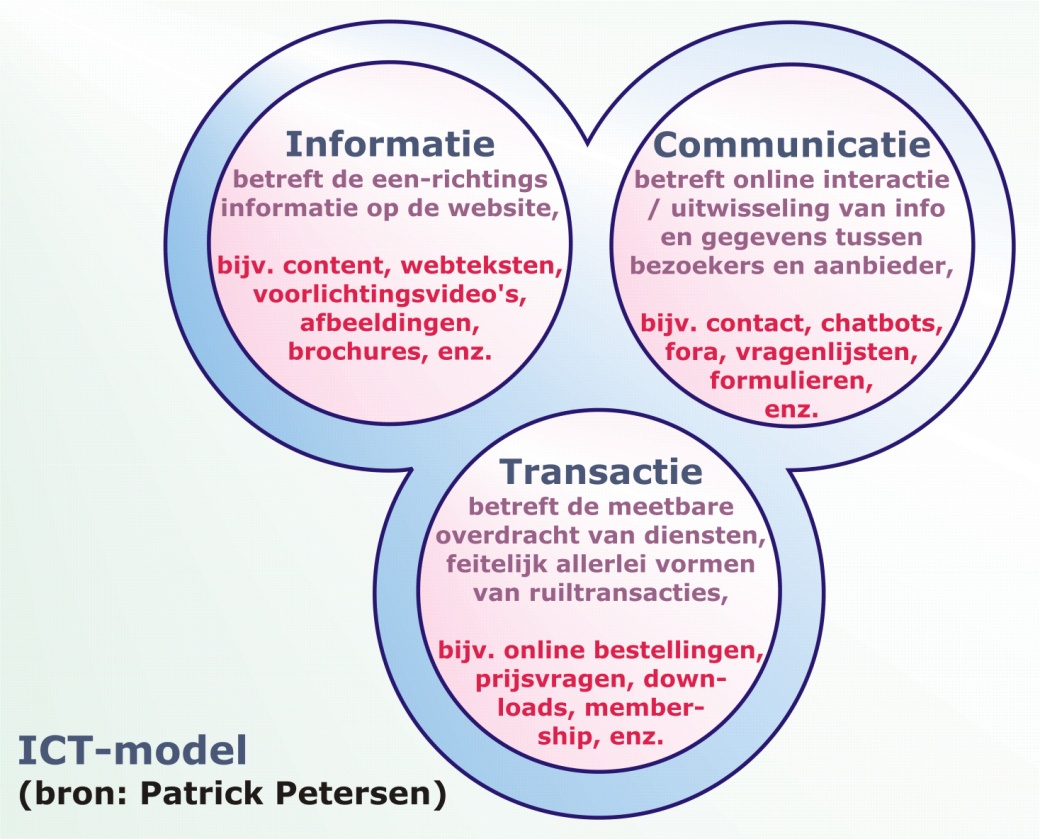 ONLINE MARKETING / 03
Het strategisch online marketingplan
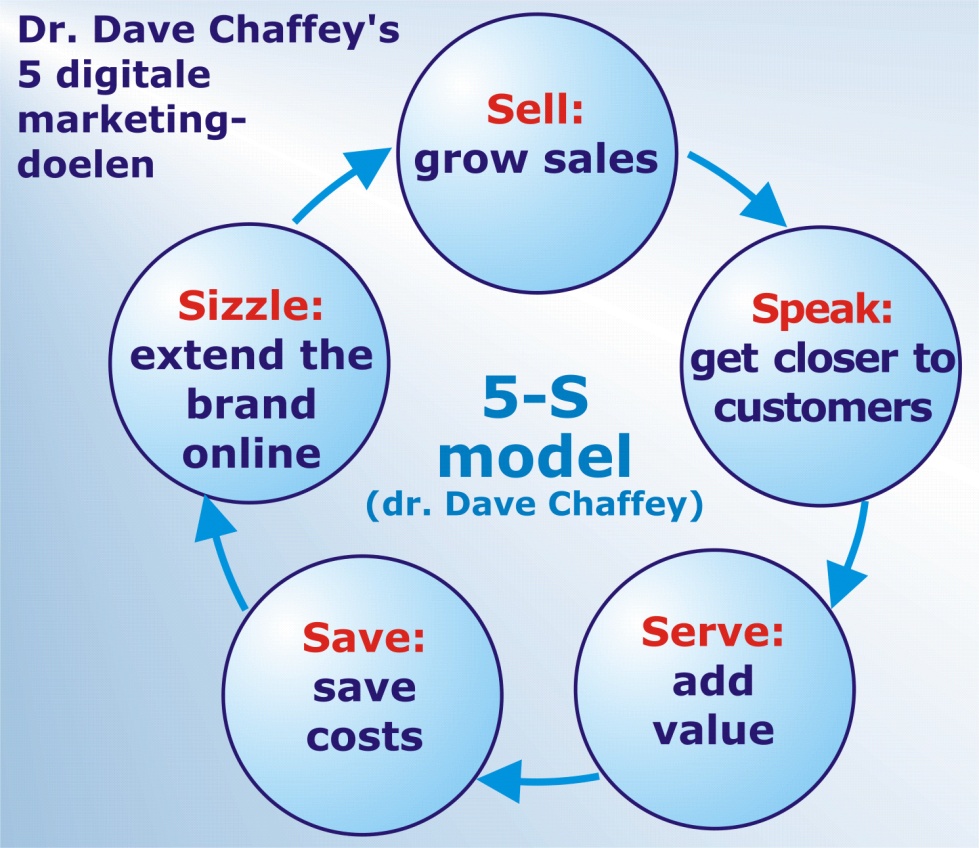 ONLINE MARKETING / 03
Het strategisch online marketingplan
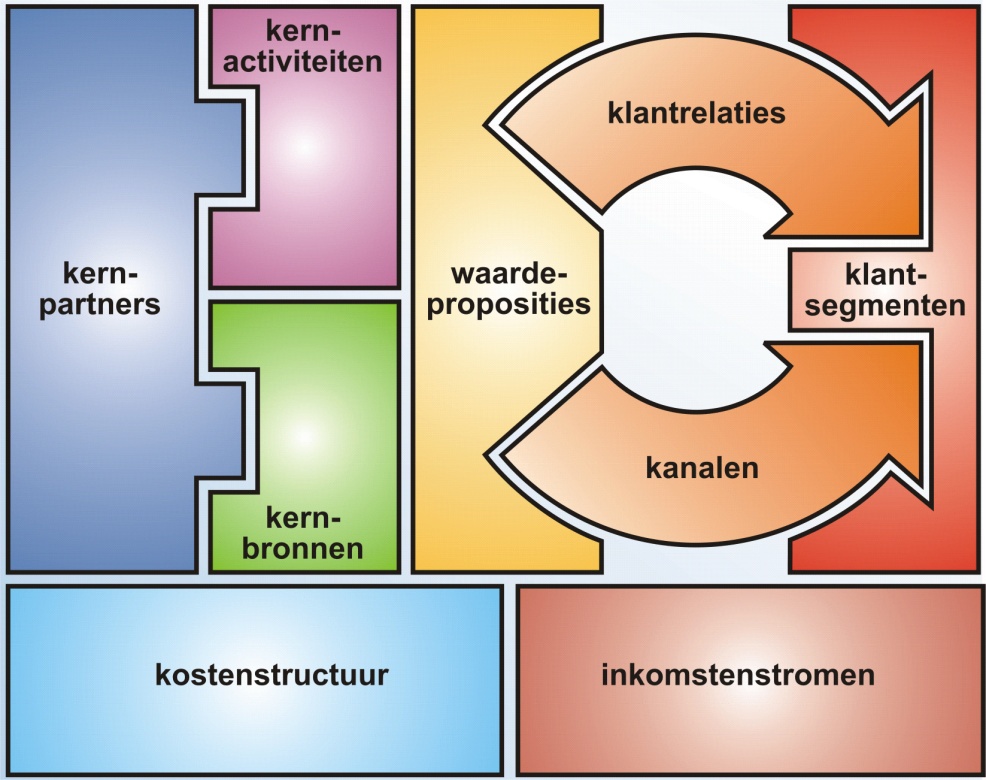 ONLINE MARKETING / 03
Het strategisch online marketingplan
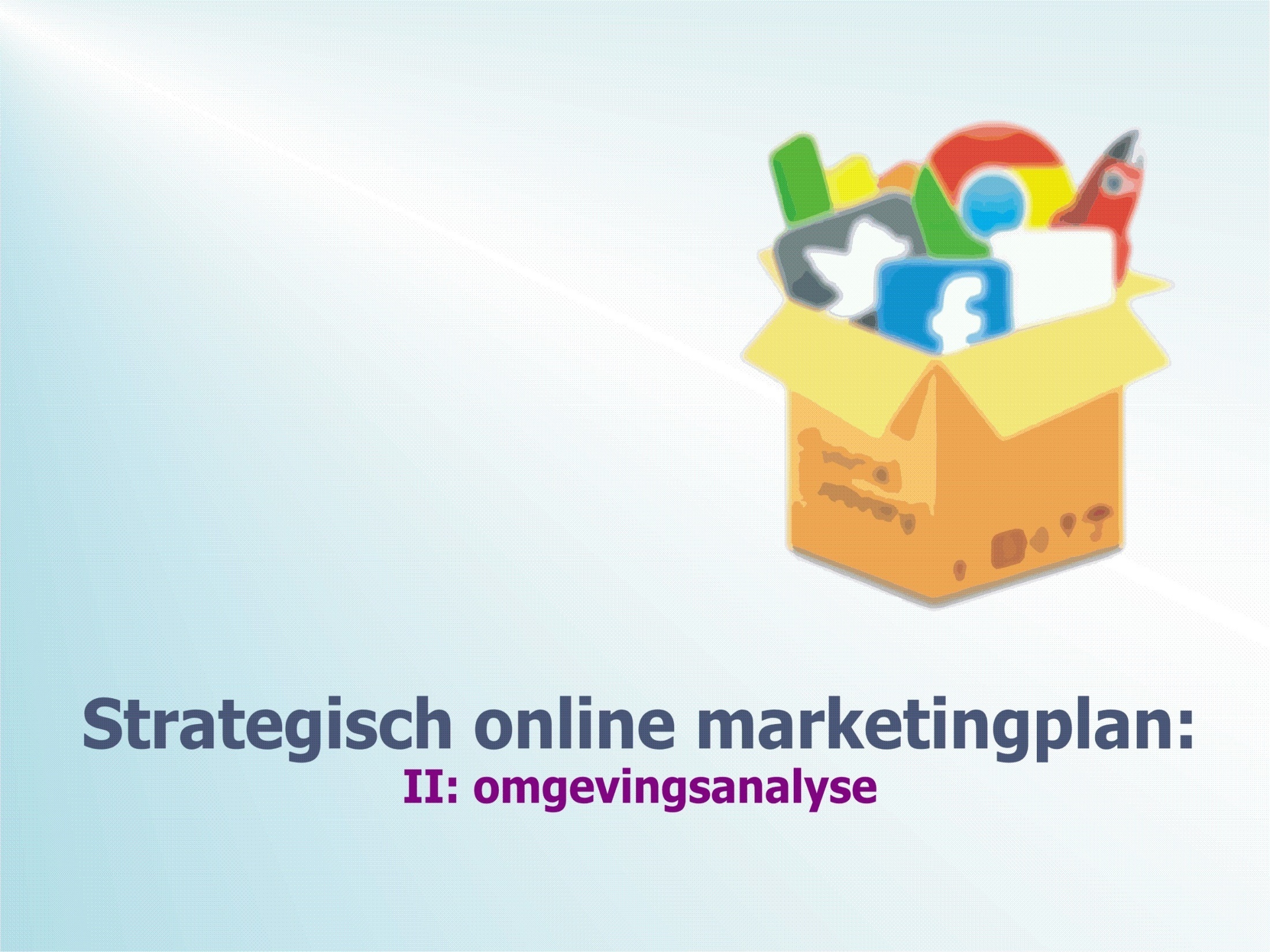 ONLINE MARKETING / 03
Het strategisch online marketingplan
ONLINE MARKETING / 03
Het strategisch online marketingplan
ONLINE MARKETING / 03
Het strategisch online marketingplan
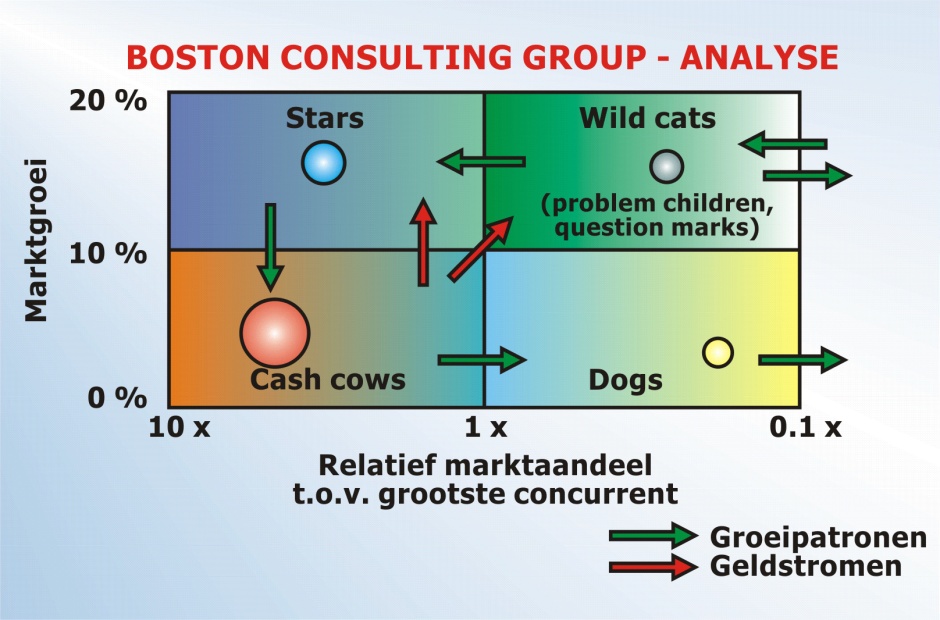 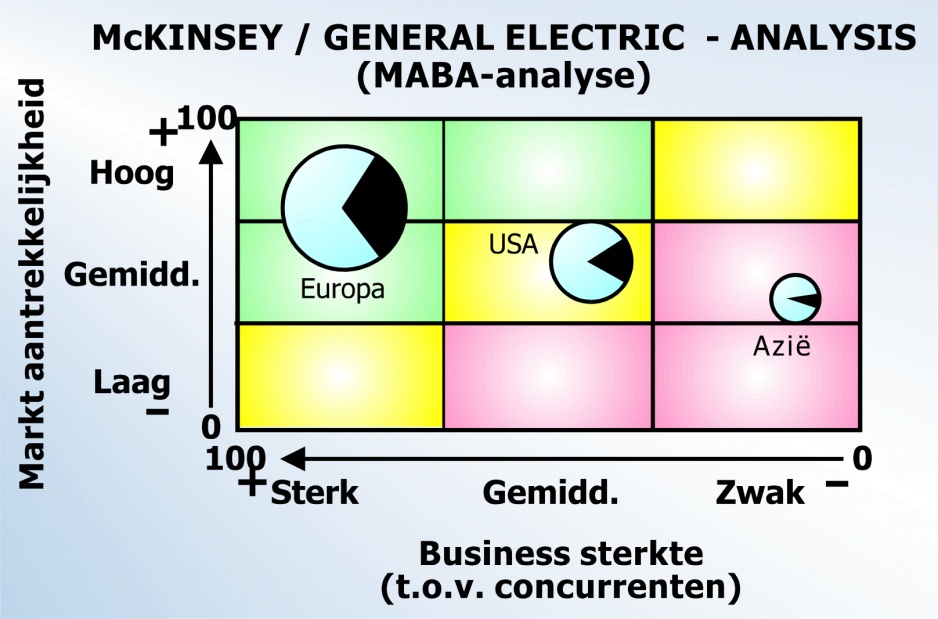 ONLINE MARKETING / 03
Het strategisch online marketingplan
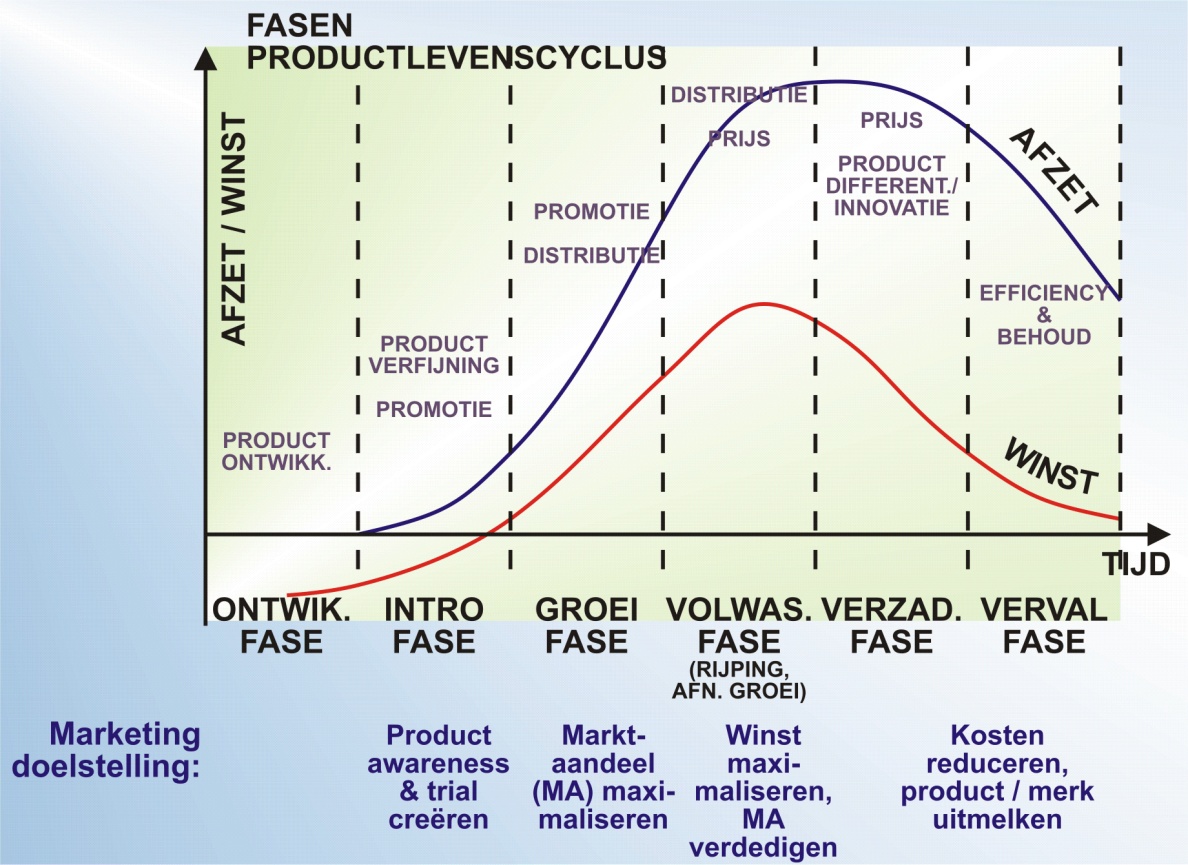 ONLINE MARKETING / 03
Het strategisch online marketingplan
ONLINE MARKETING / 03
Het strategisch online marketingplan
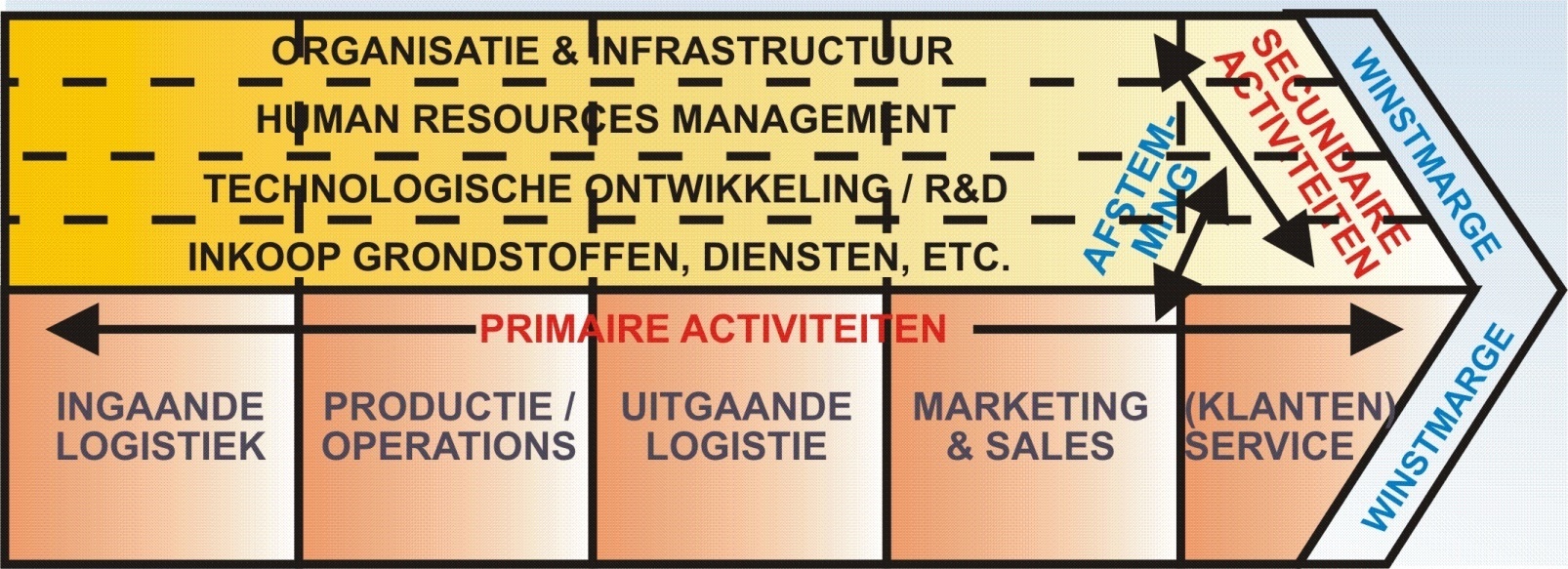 ONLINE MARKETING / 03
Het strategisch online marketingplan
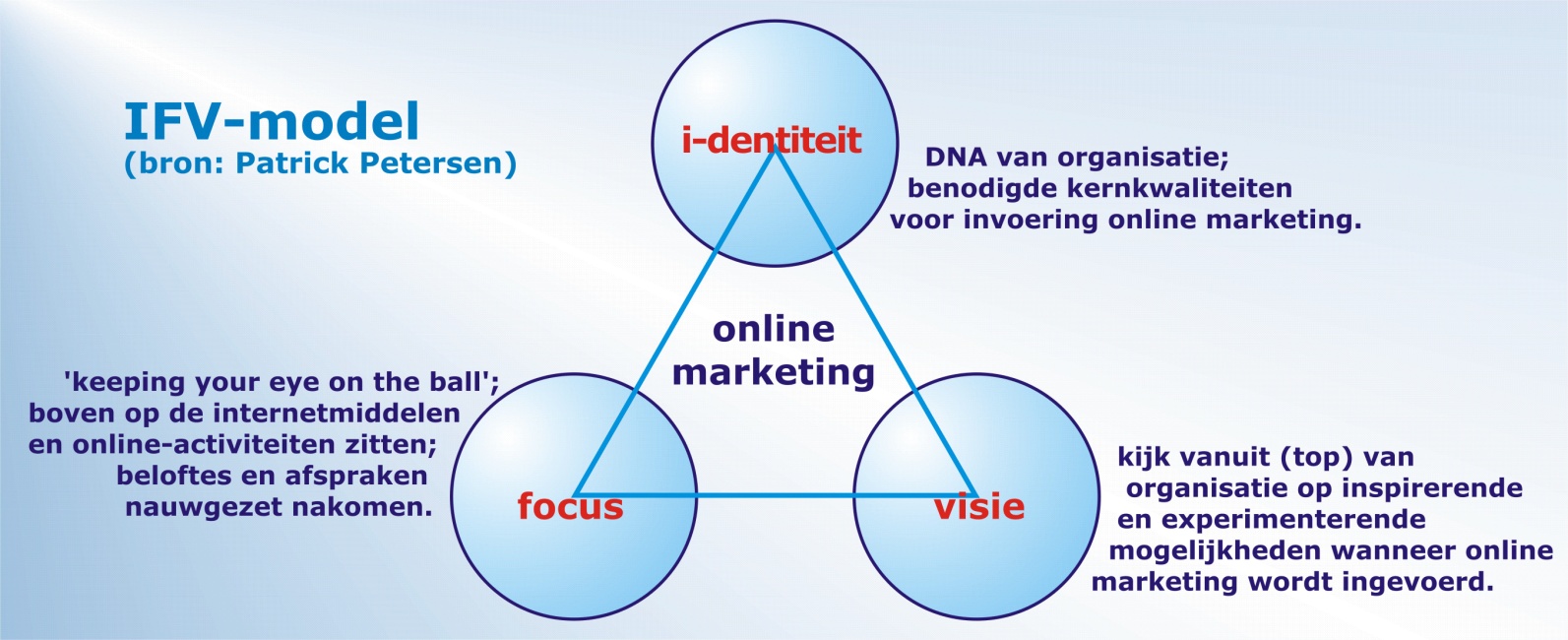 ONLINE MARKETING / 03
Het strategisch online marketingplan
ONLINE MARKETING / 03
Het strategisch online marketingplan
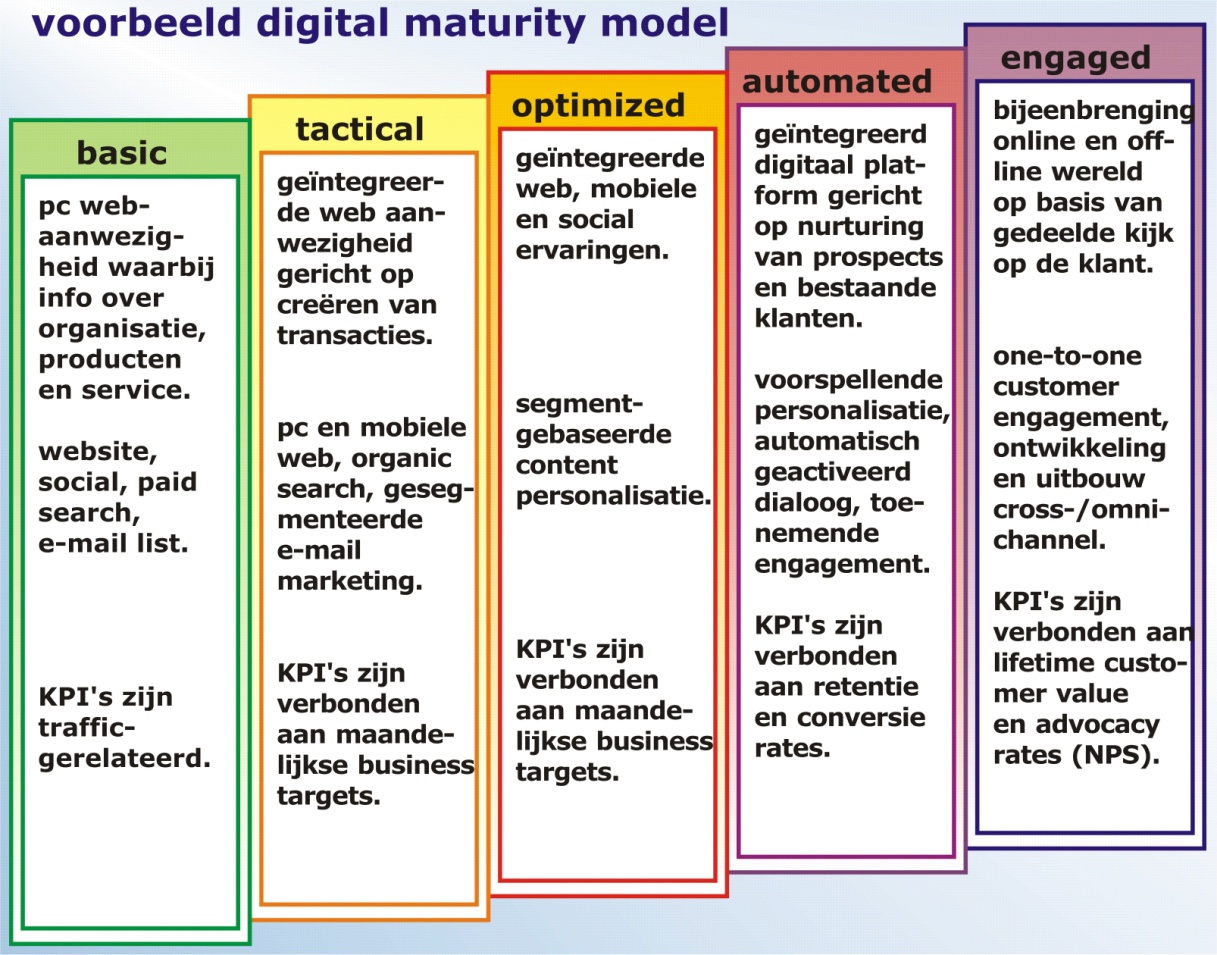 ONLINE MARKETING / 03
Het strategisch online marketingplan
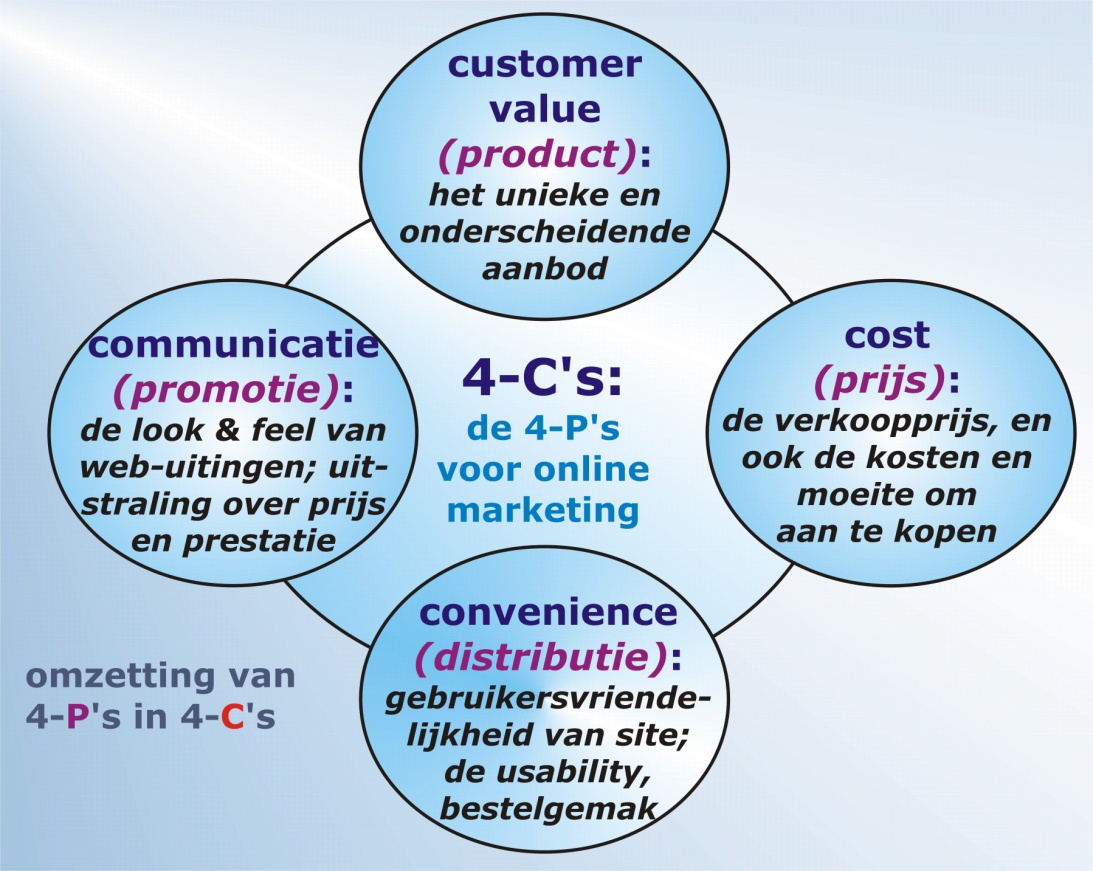 ONLINE MARKETING / 03
Het strategisch online marketingplan
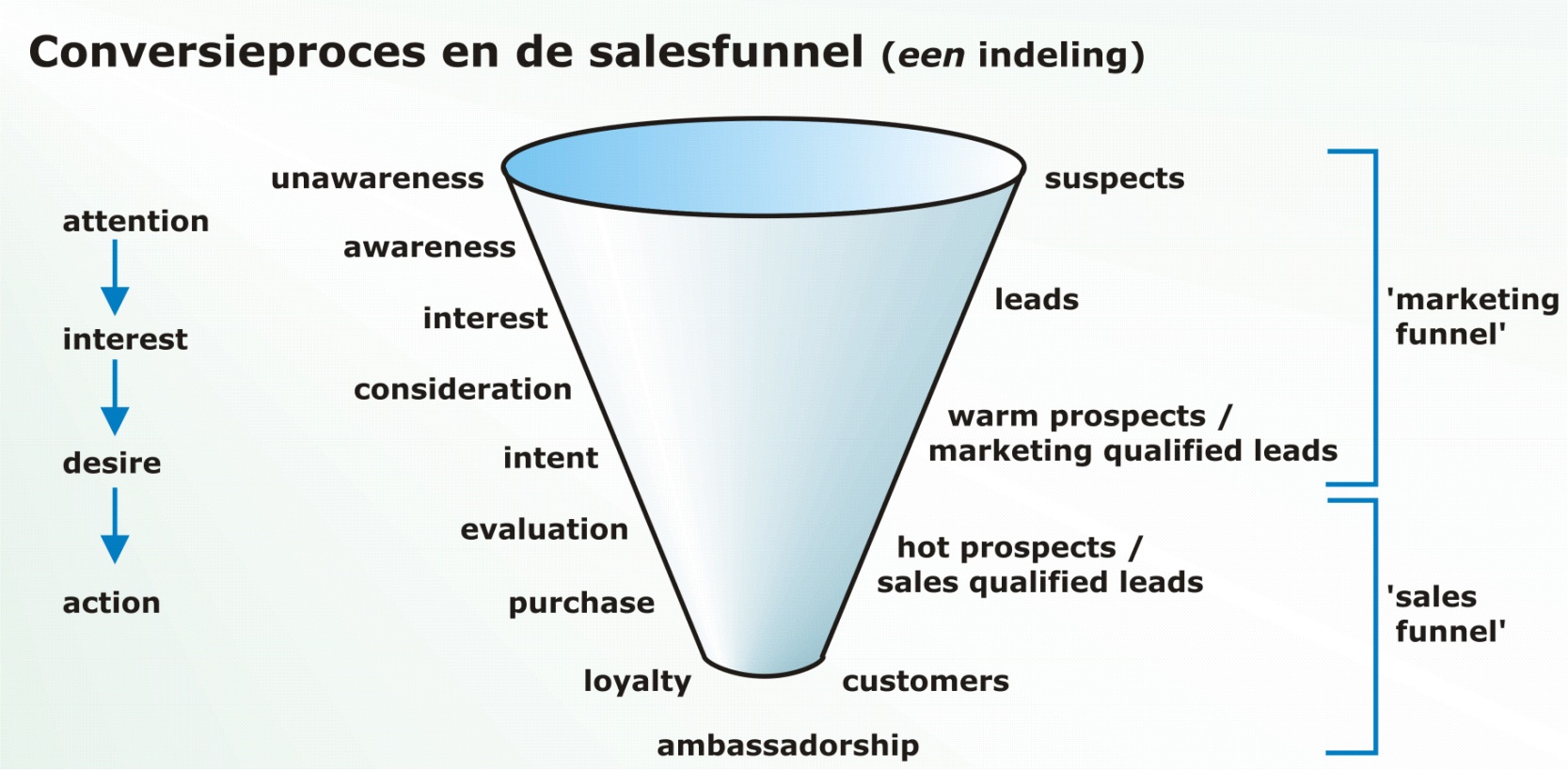 ONLINE MARKETING / 03
Het strategisch online marketingplan
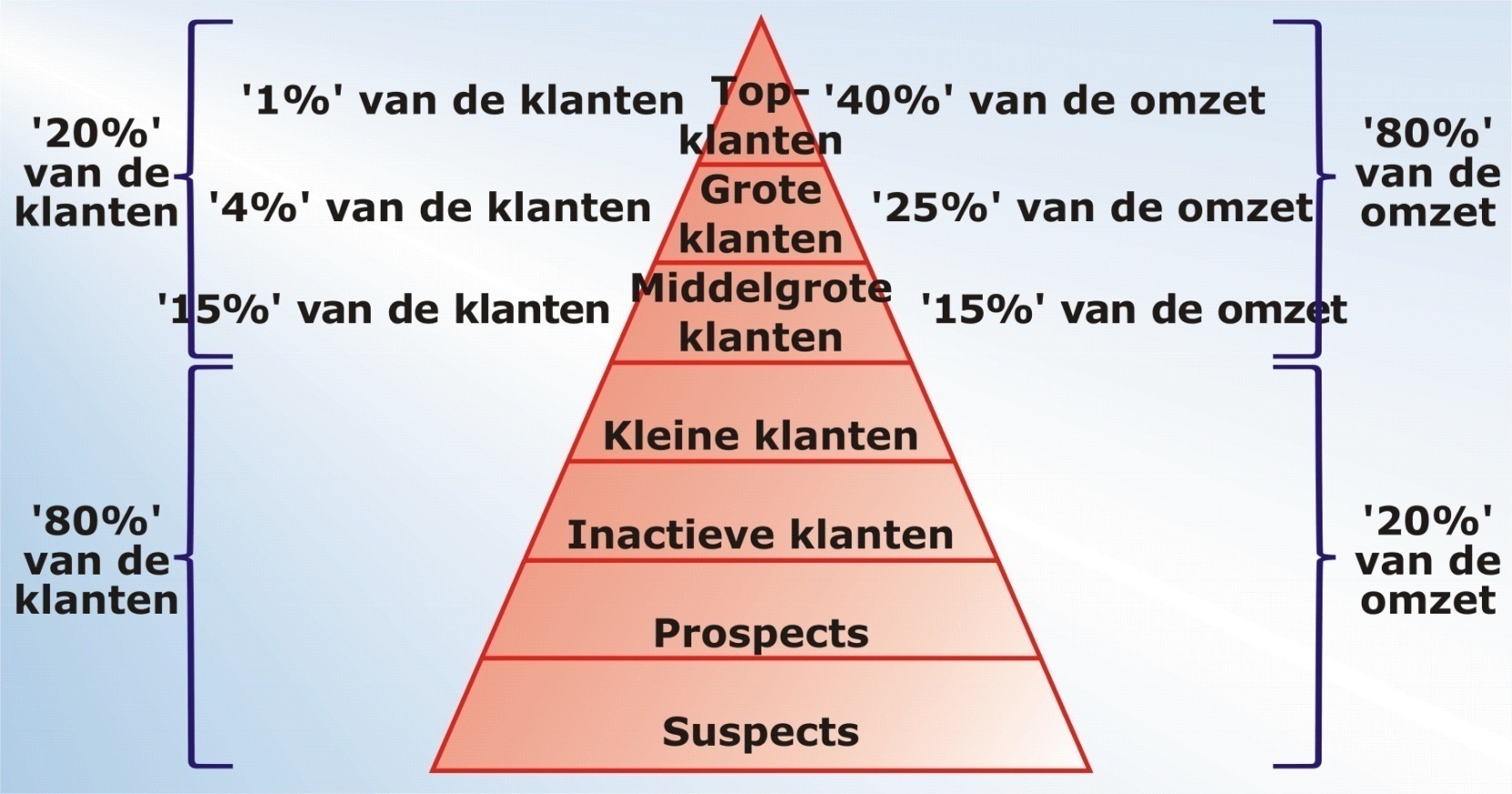 ONLINE MARKETING / 03
Het strategisch online marketingplan
ONLINE MARKETING / 03
Het strategisch online marketingplan
ONLINE MARKETING / 03
Het strategisch online marketingplan
ONLINE MARKETING / 03
Het strategisch online marketingplan
ONLINE MARKETING / 03
Het strategisch online marketingplan
ONLINE MARKETING / 03
Het strategisch online marketingplan
ONLINE MARKETING / 03
Het strategisch online marketingplan
ONLINE MARKETING / 03
Het strategisch online marketingplan
ONLINE MARKETING / 03
Het strategisch online marketingplan
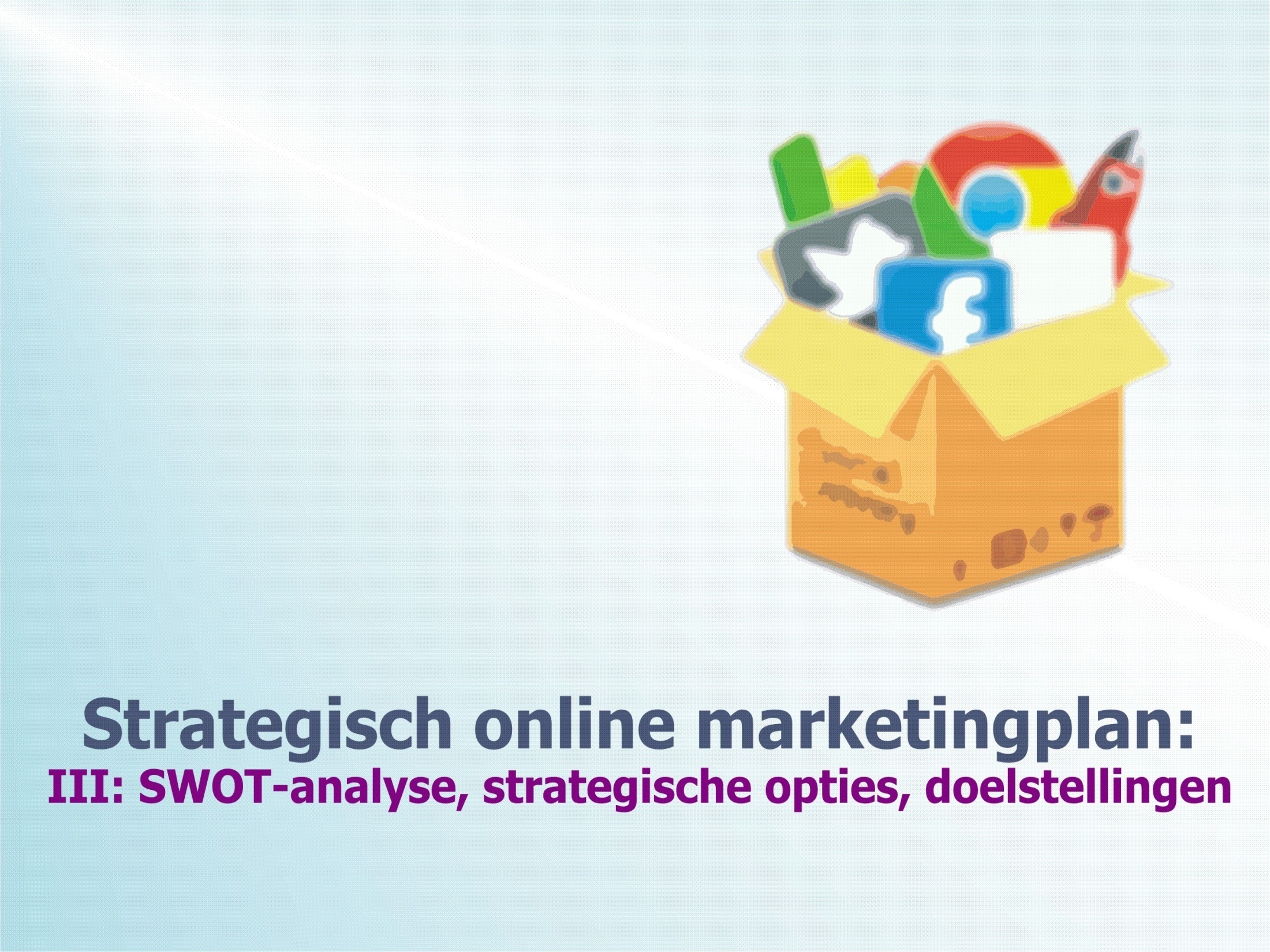 ONLINE MARKETING / 03
Het strategisch online marketingplan
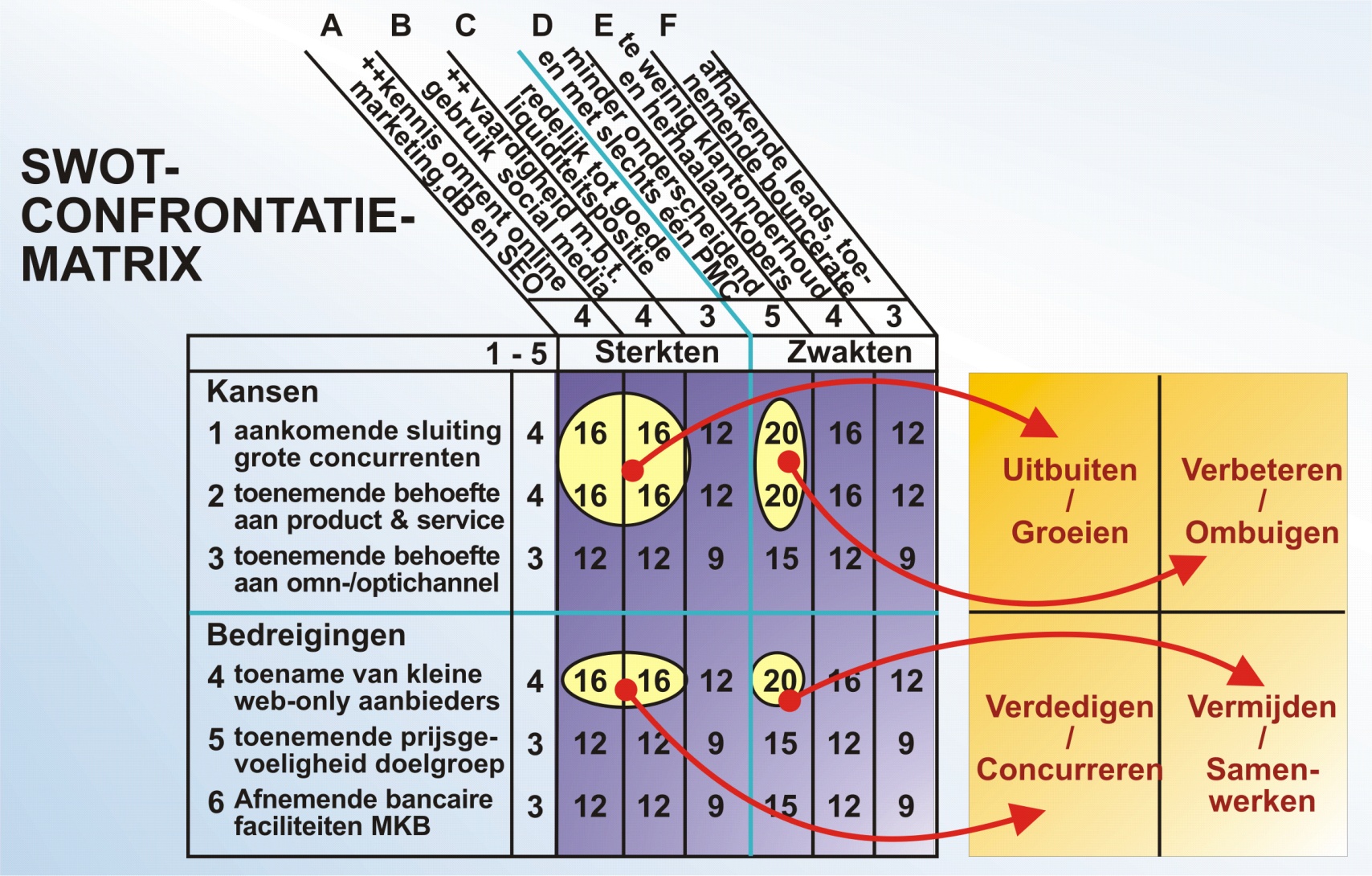 ONLINE MARKETING / 03
Het strategisch online marketingplan
ONLINE MARKETING / 03
Het strategisch online marketingplan
ONLINE MARKETING / 03
Het strategisch online marketingplan
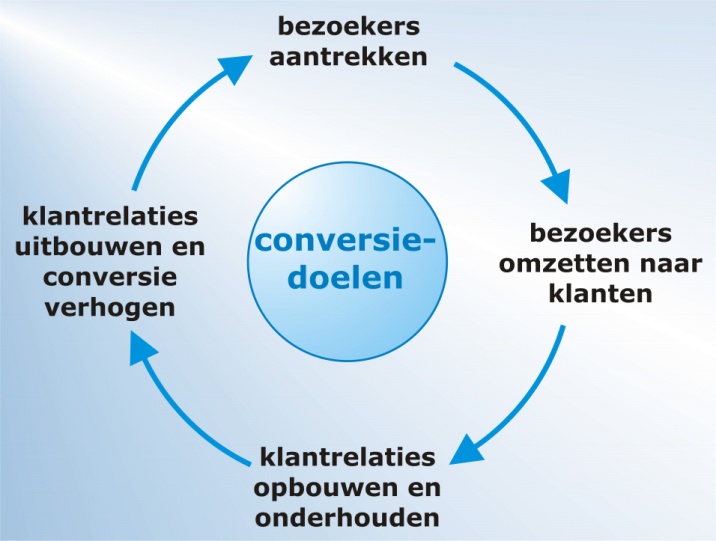 ONLINE MARKETING / 03
Het strategisch online marketingplan
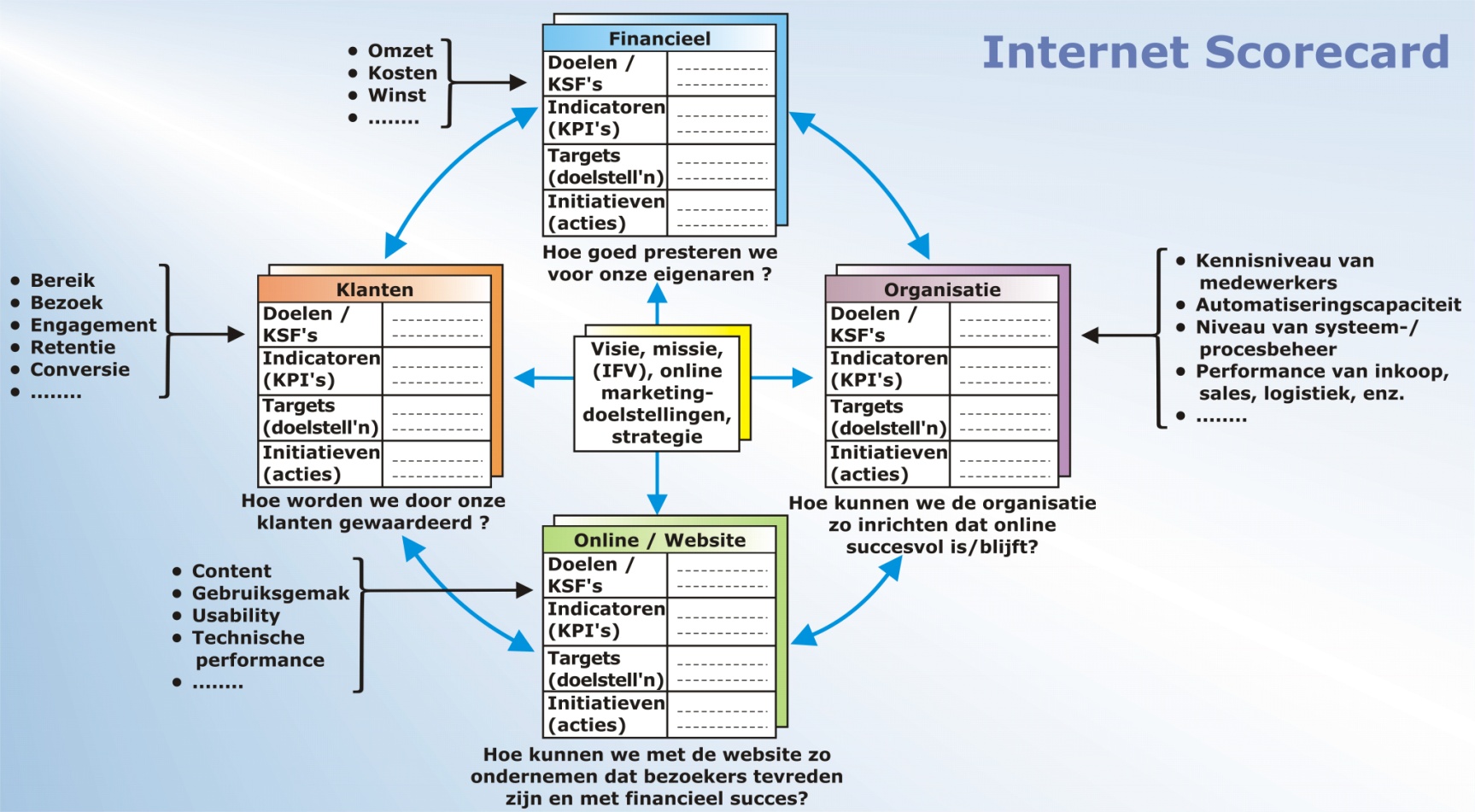 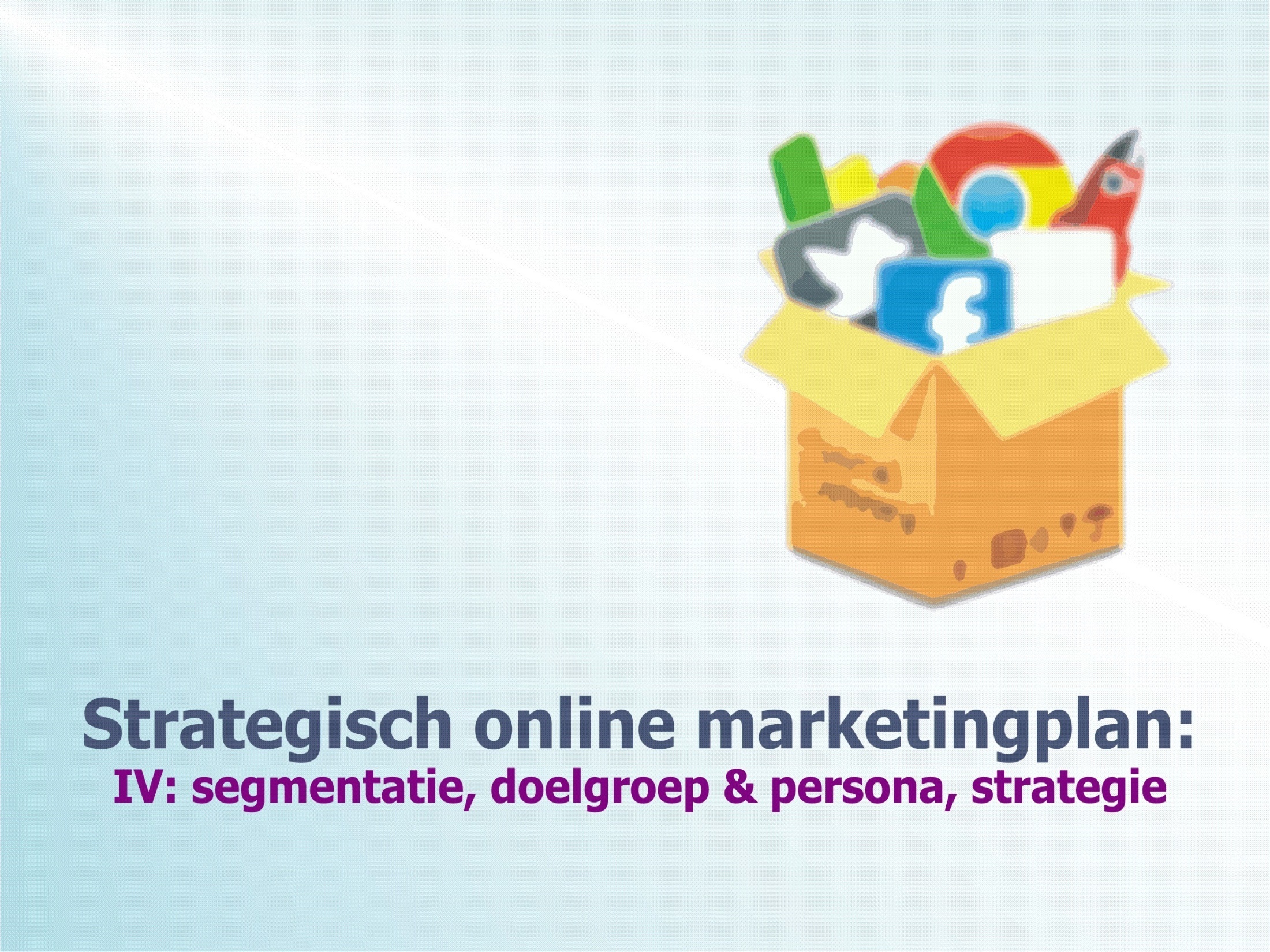 ONLINE MARKETING / 03
Het strategisch online marketingplan
ONLINE MARKETING / 03
Het strategisch online marketingplan
ONLINE MARKETING / 03
Het strategisch online marketingplan
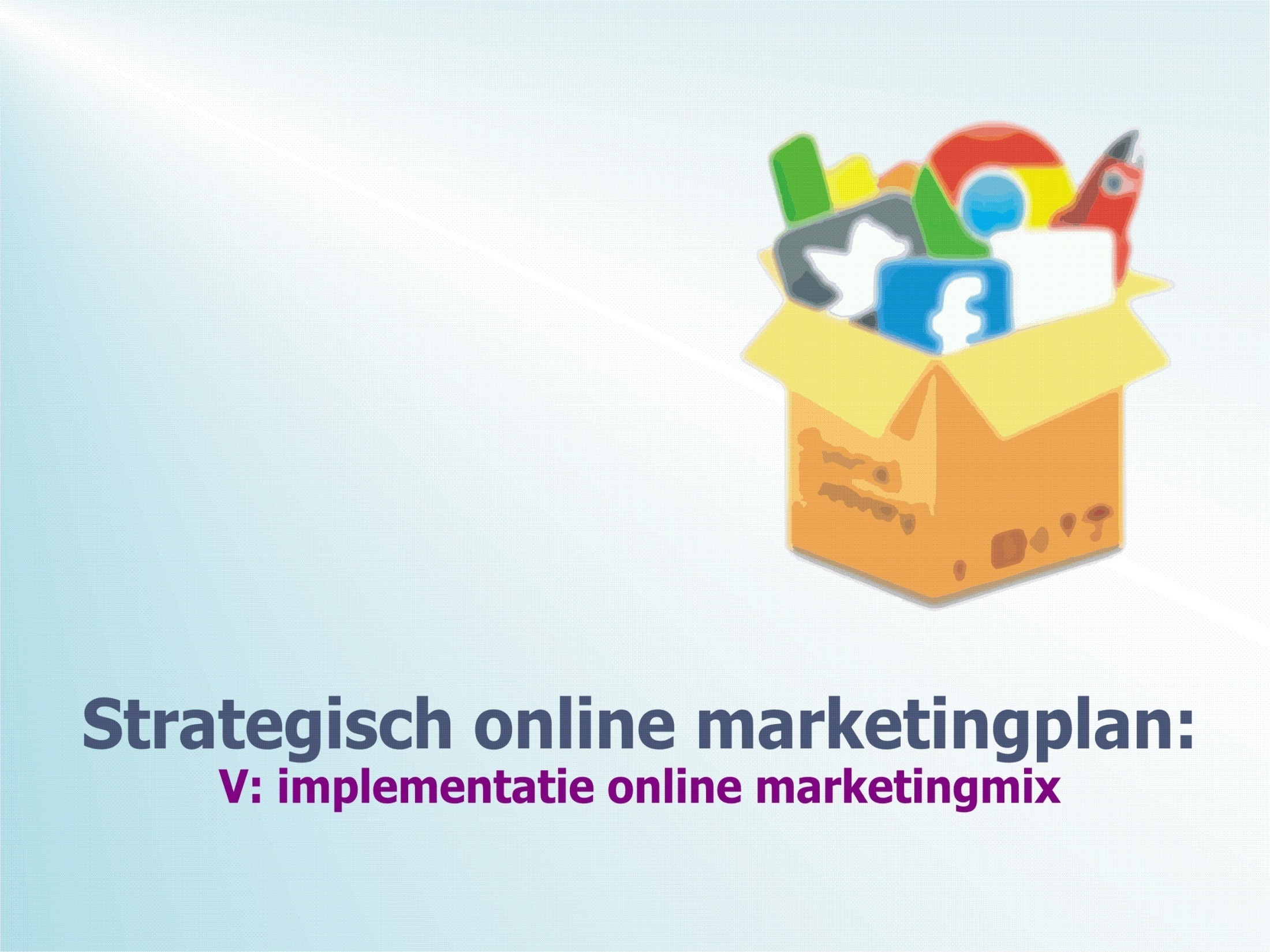 ONLINE MARKETING / 03
Het strategisch online marketingplan
ONLINE MARKETING / 03
Het strategisch online marketingplan
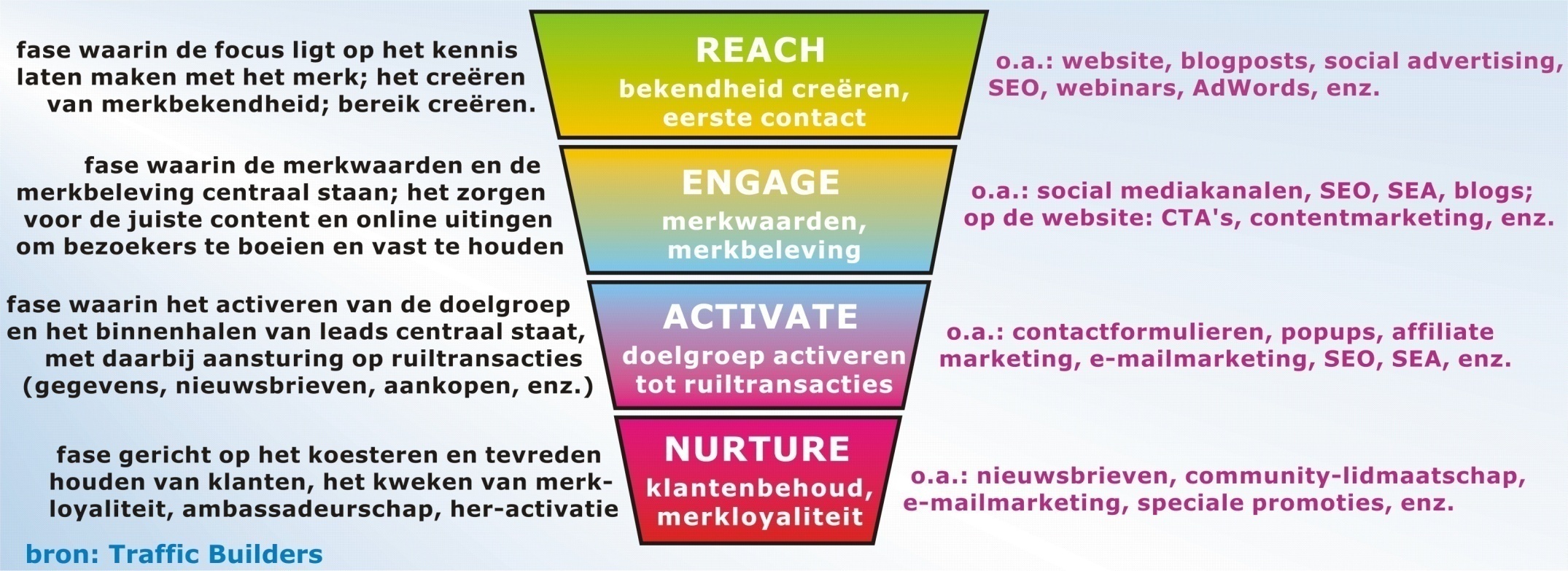 ONLINE MARKETING / 03
Het strategisch online marketingplan
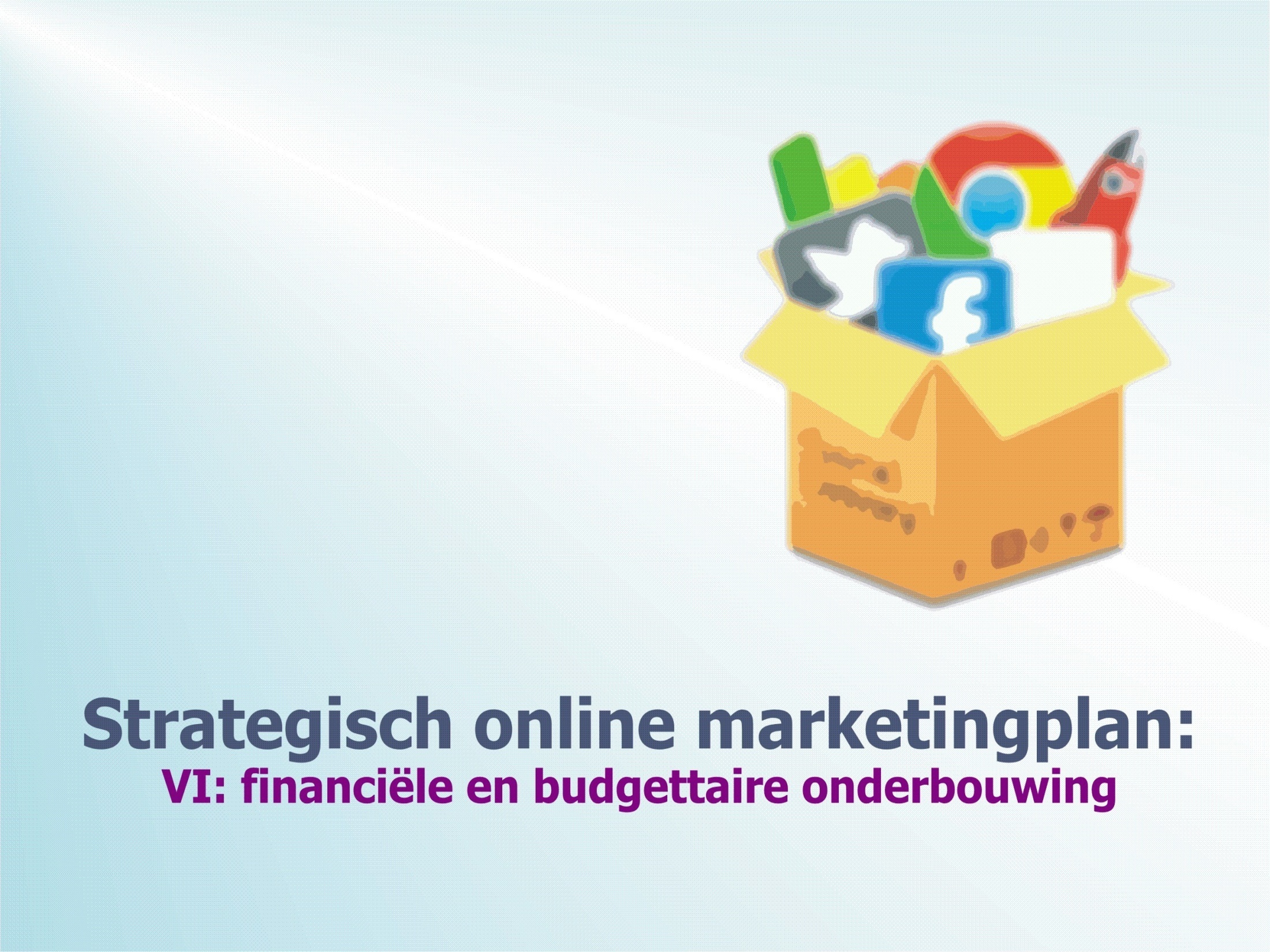 ONLINE MARKETING / 03
Het strategisch online marketingplan
ONLINE MARKETING / 03
Het strategisch online marketingplan
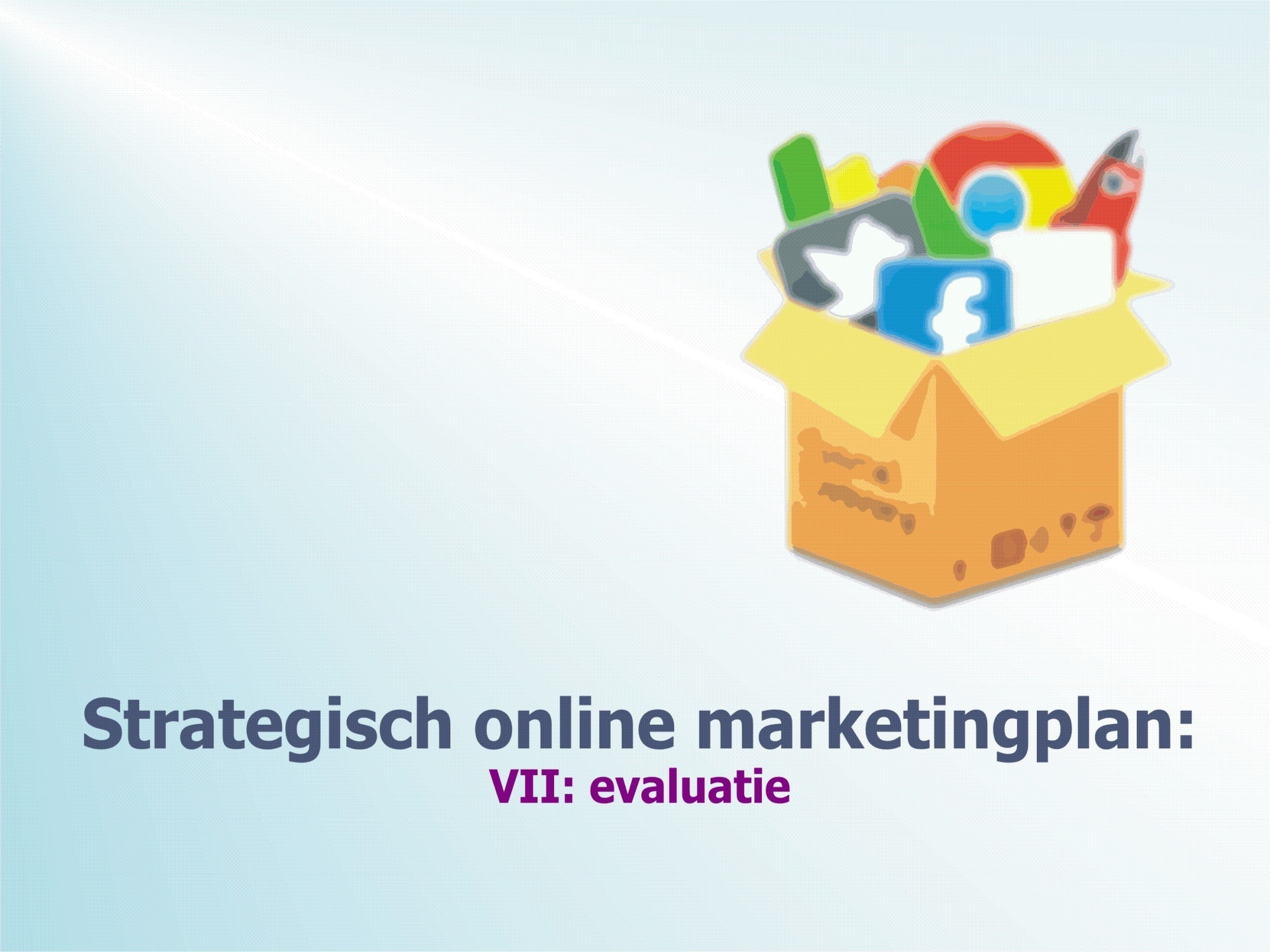 ONLINE MARKETING / 03
Het strategisch online marketingplan